1
DNS Cache Poisoning Attack Reloaded:  Revolutions with Side Channels
Keyu Man, Zhiyun Qian, Zhongjie Wang,
Xiaofeng Zheng†, Youjun Huang†, Haixin Duan†
†
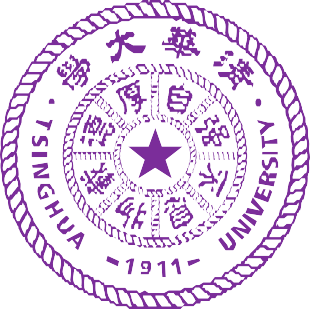 CCS 2020 Best Paper Award
2
Contents
Background
DNS Cache Poisoning
Part I: Infer Ephemeral Port
Part II: Extend Attack Window
Our Attacks
Defenses
Conclusion
DNS
3
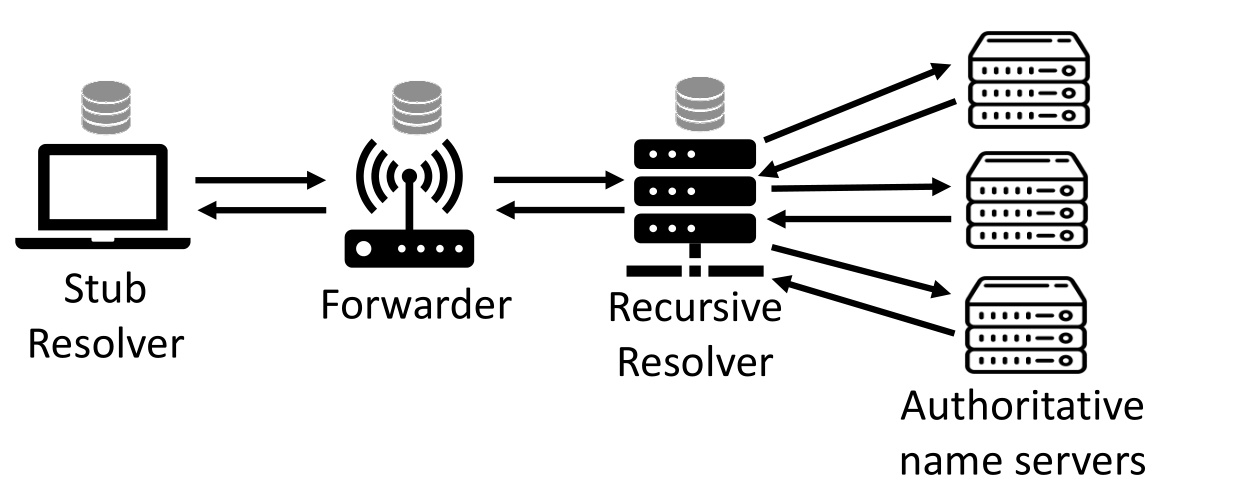 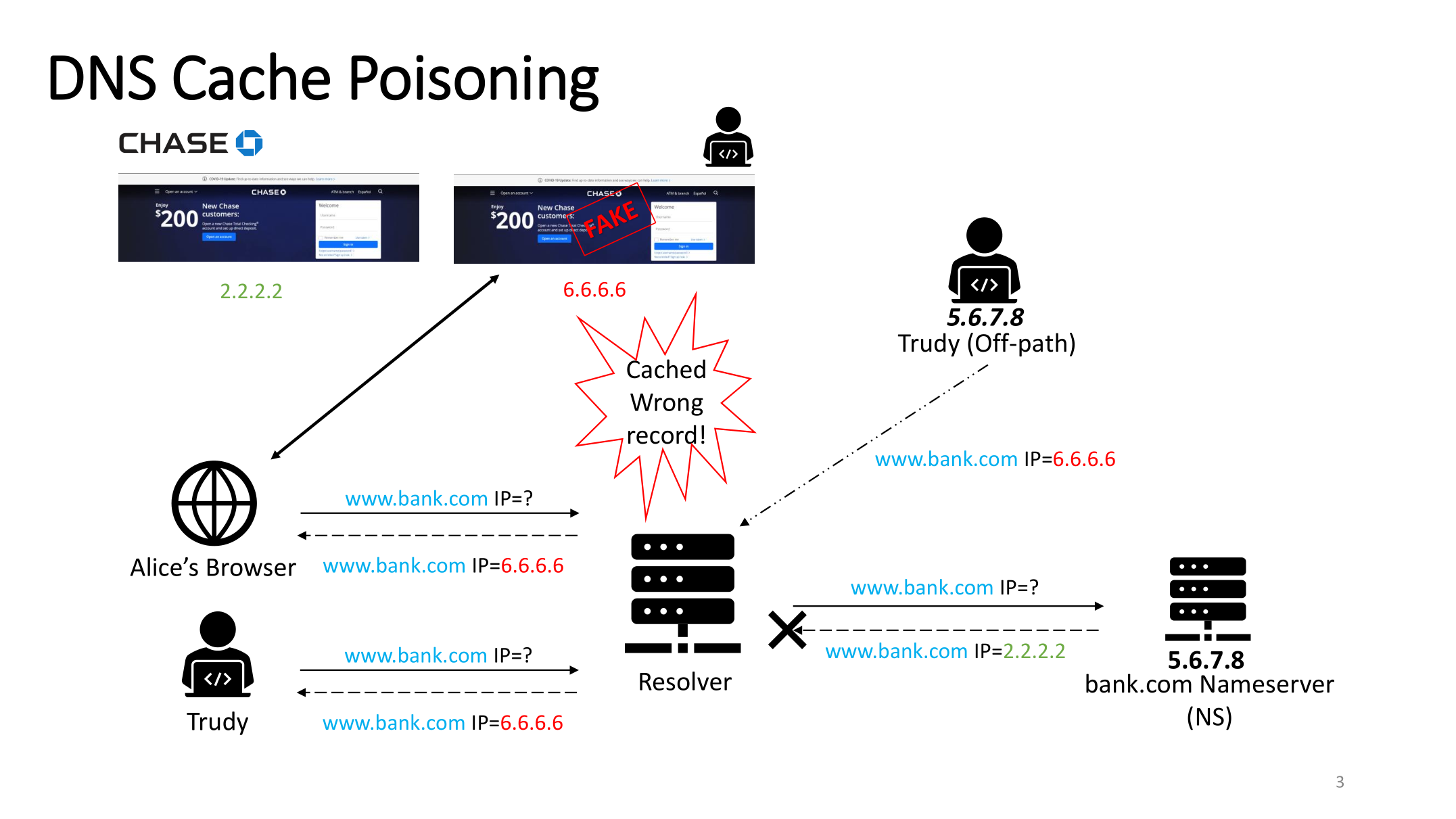 4
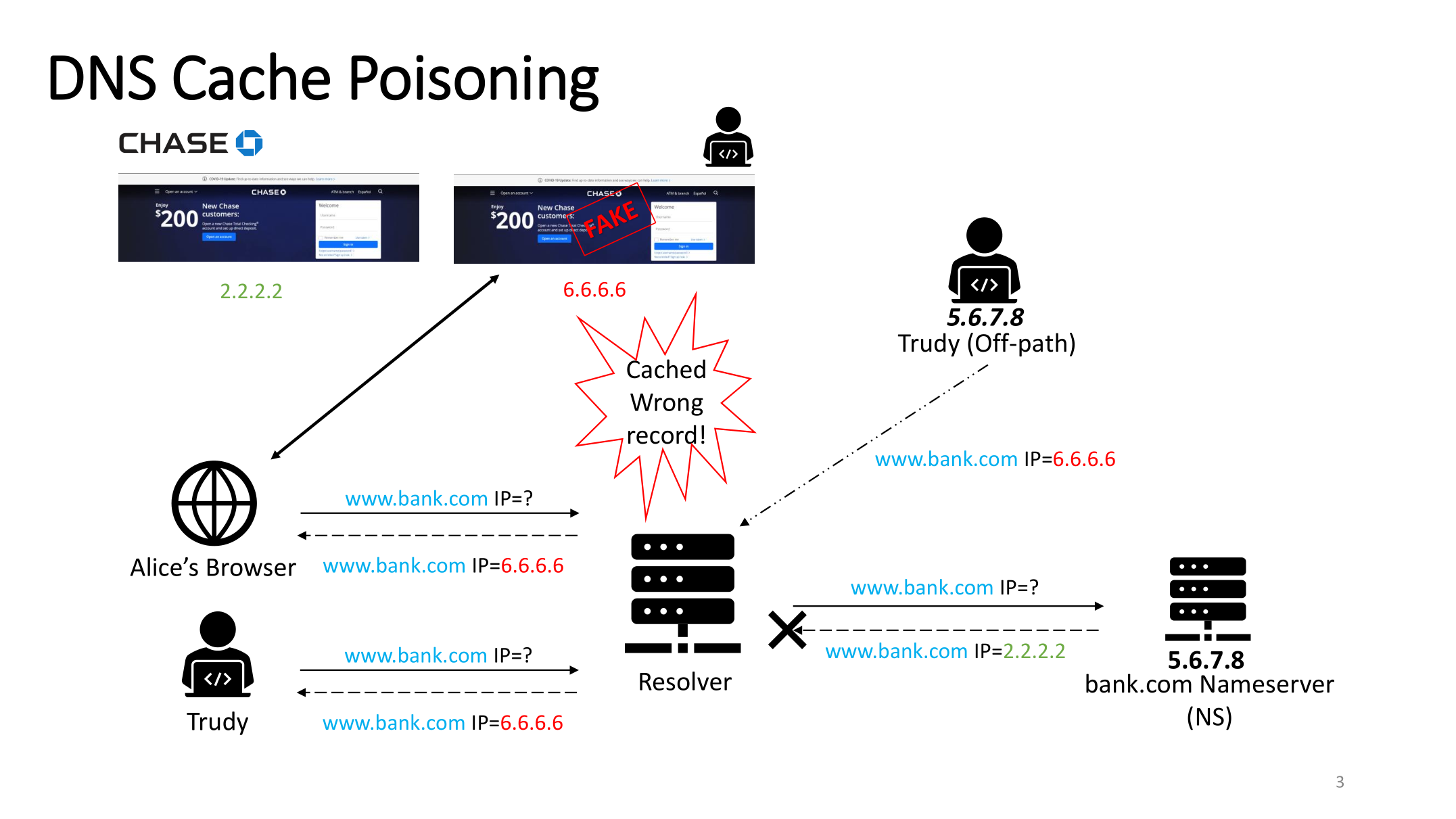 5
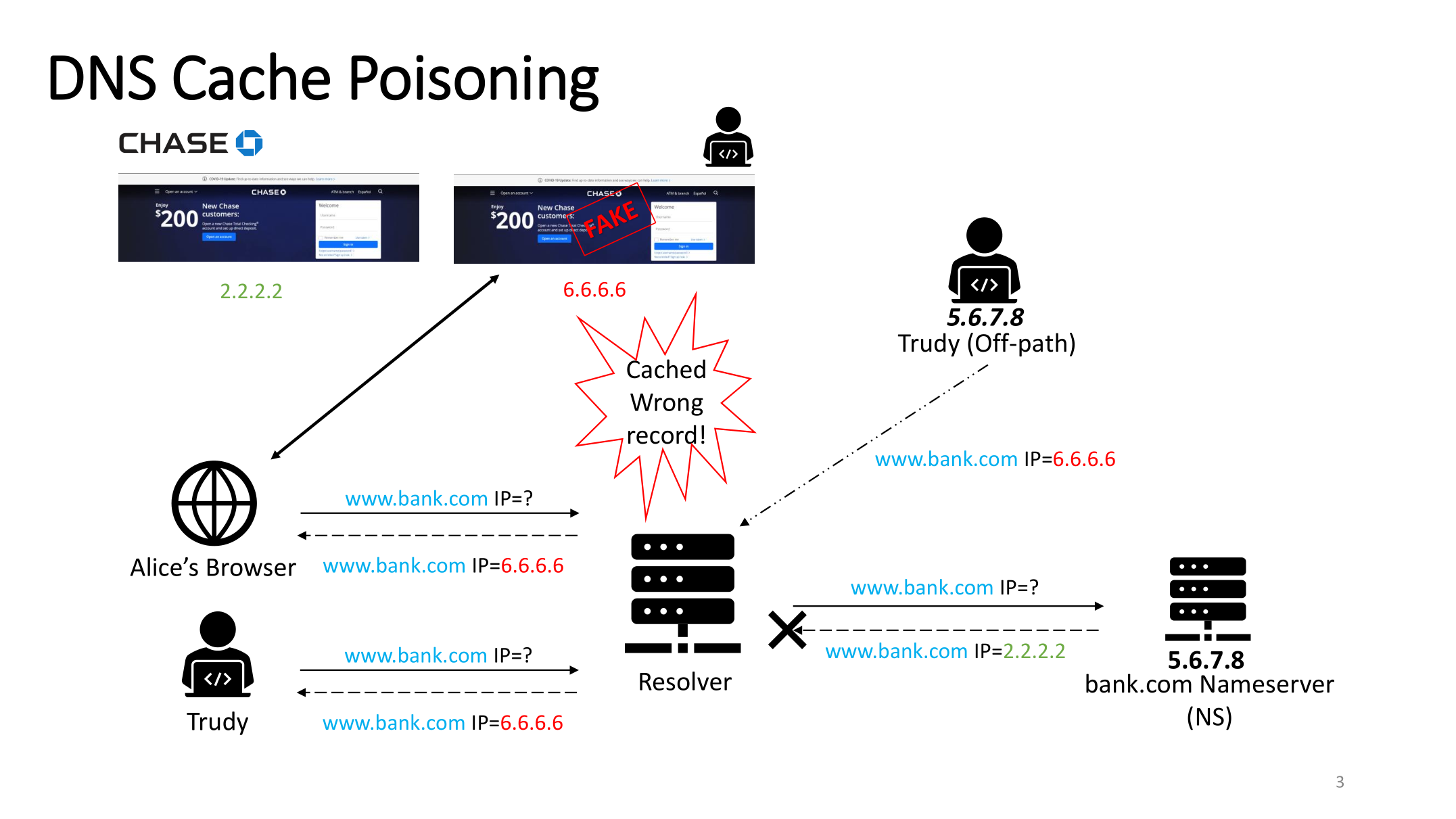 6
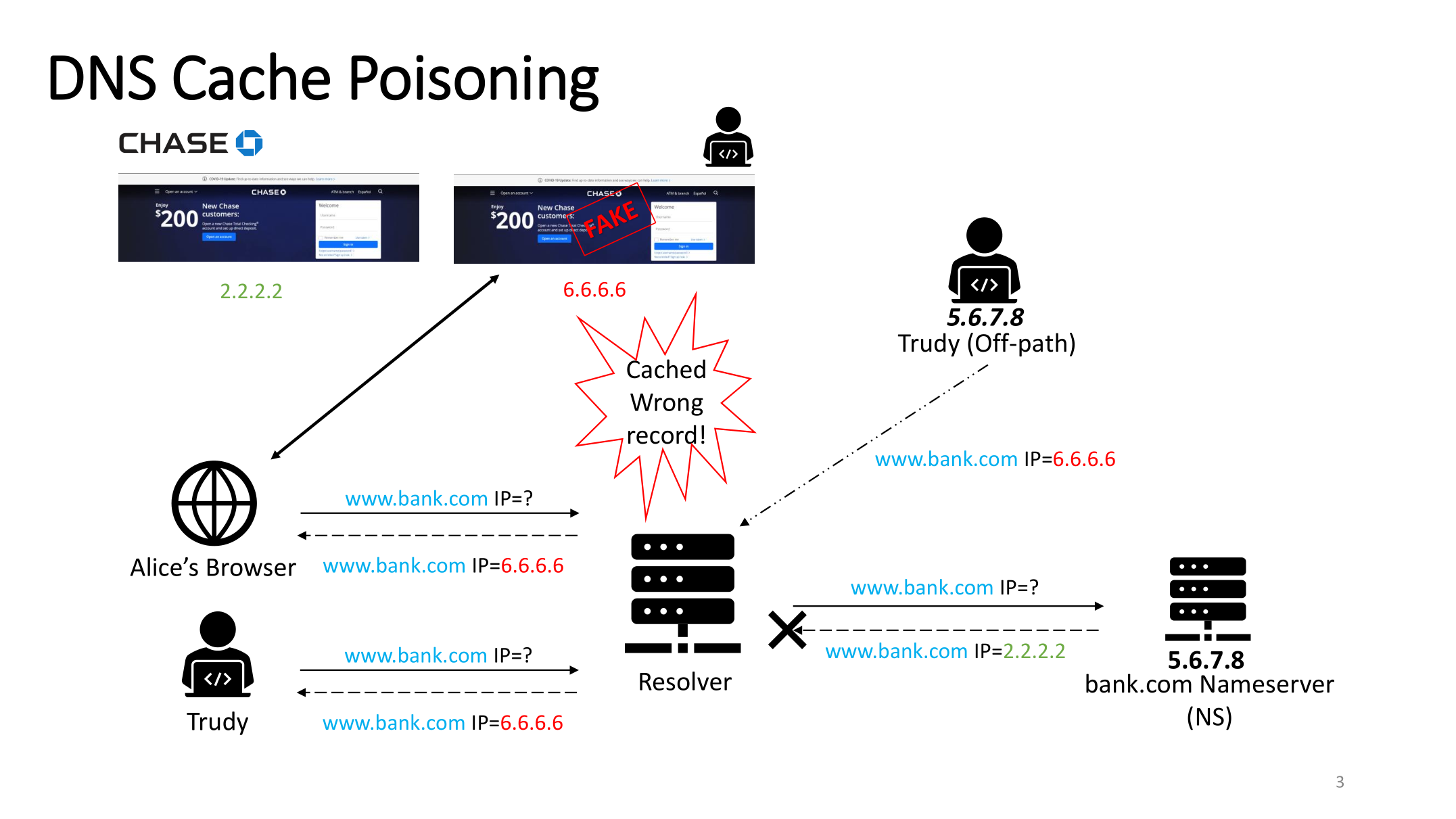 7
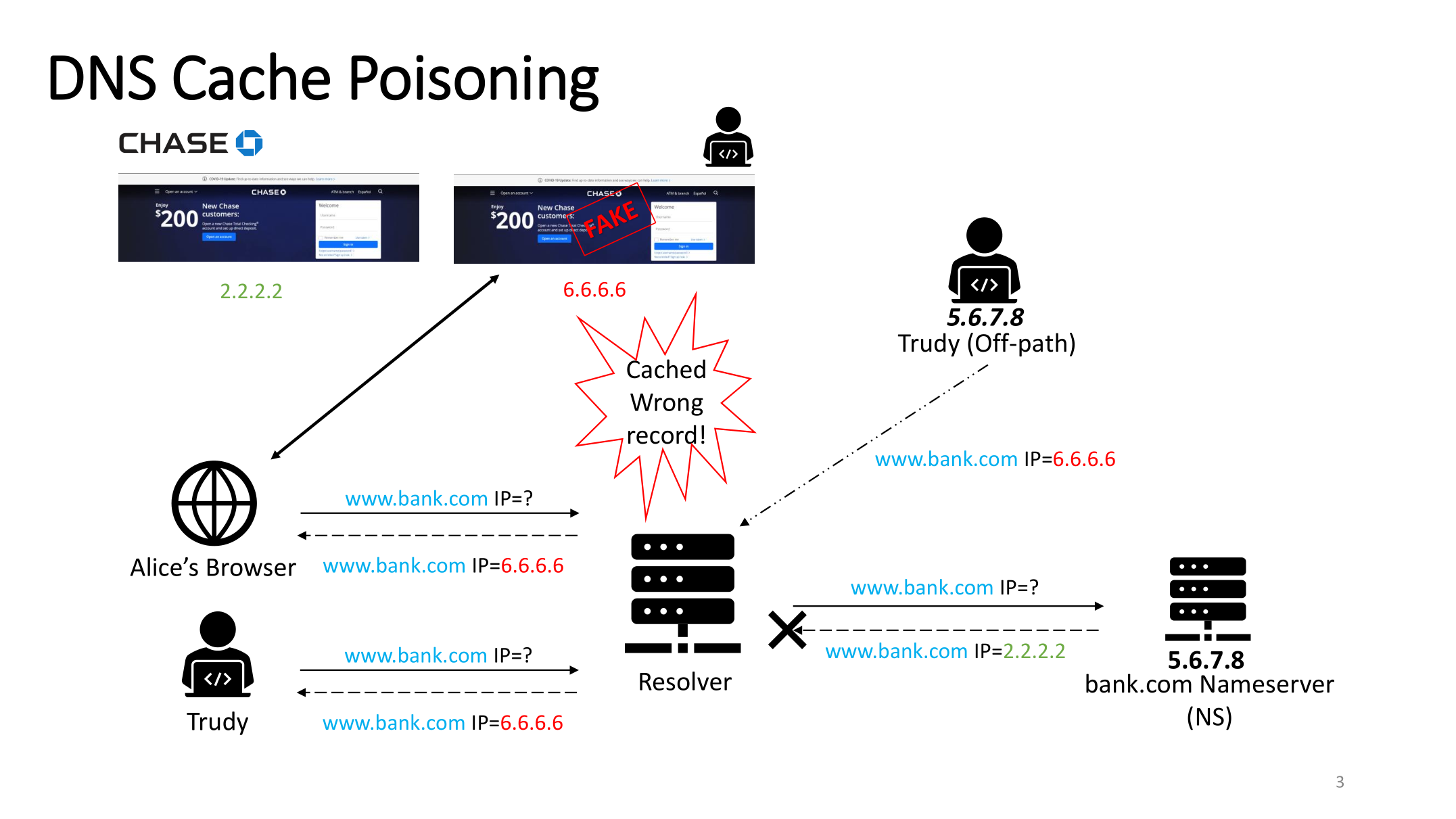 8
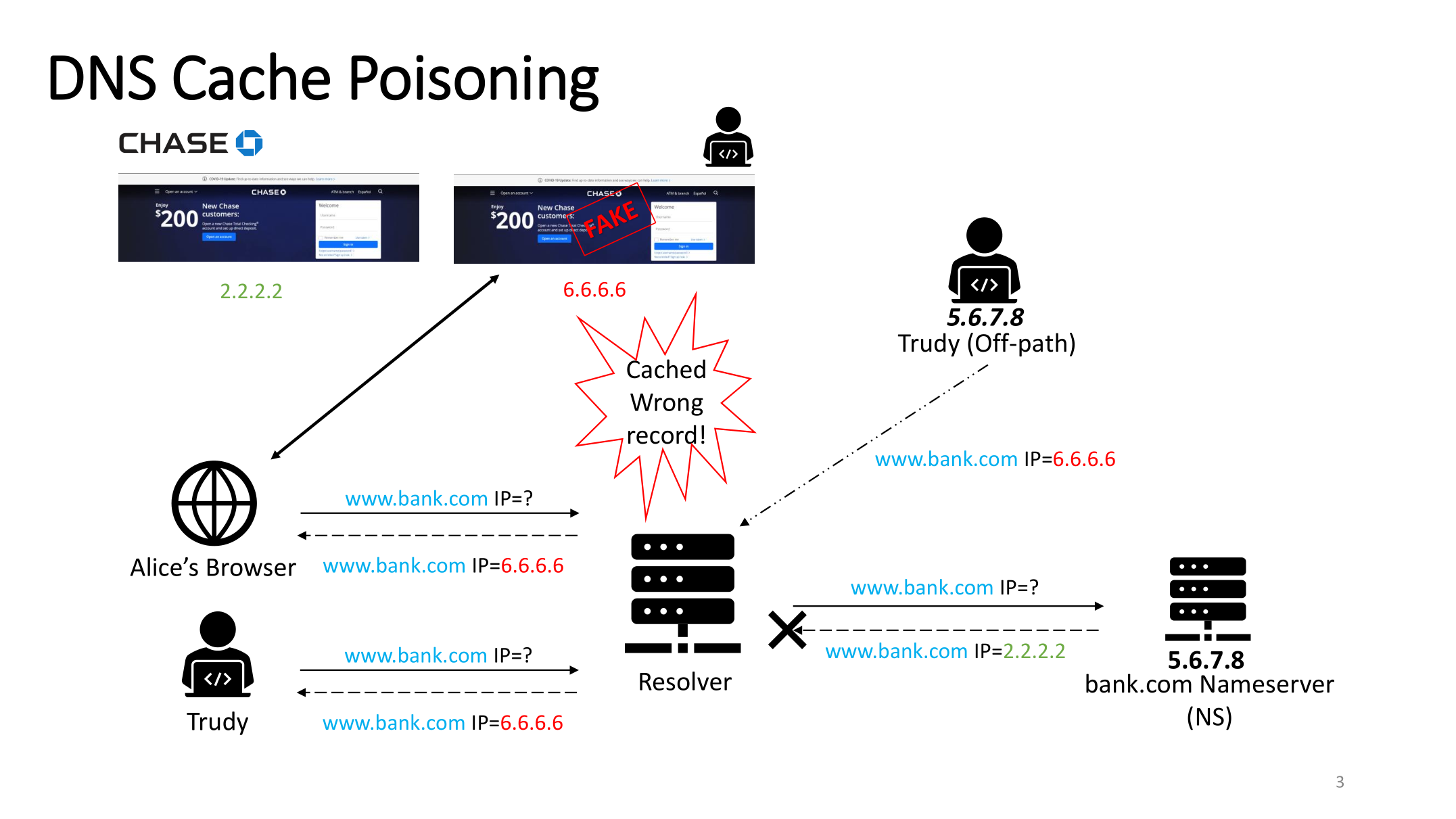 9
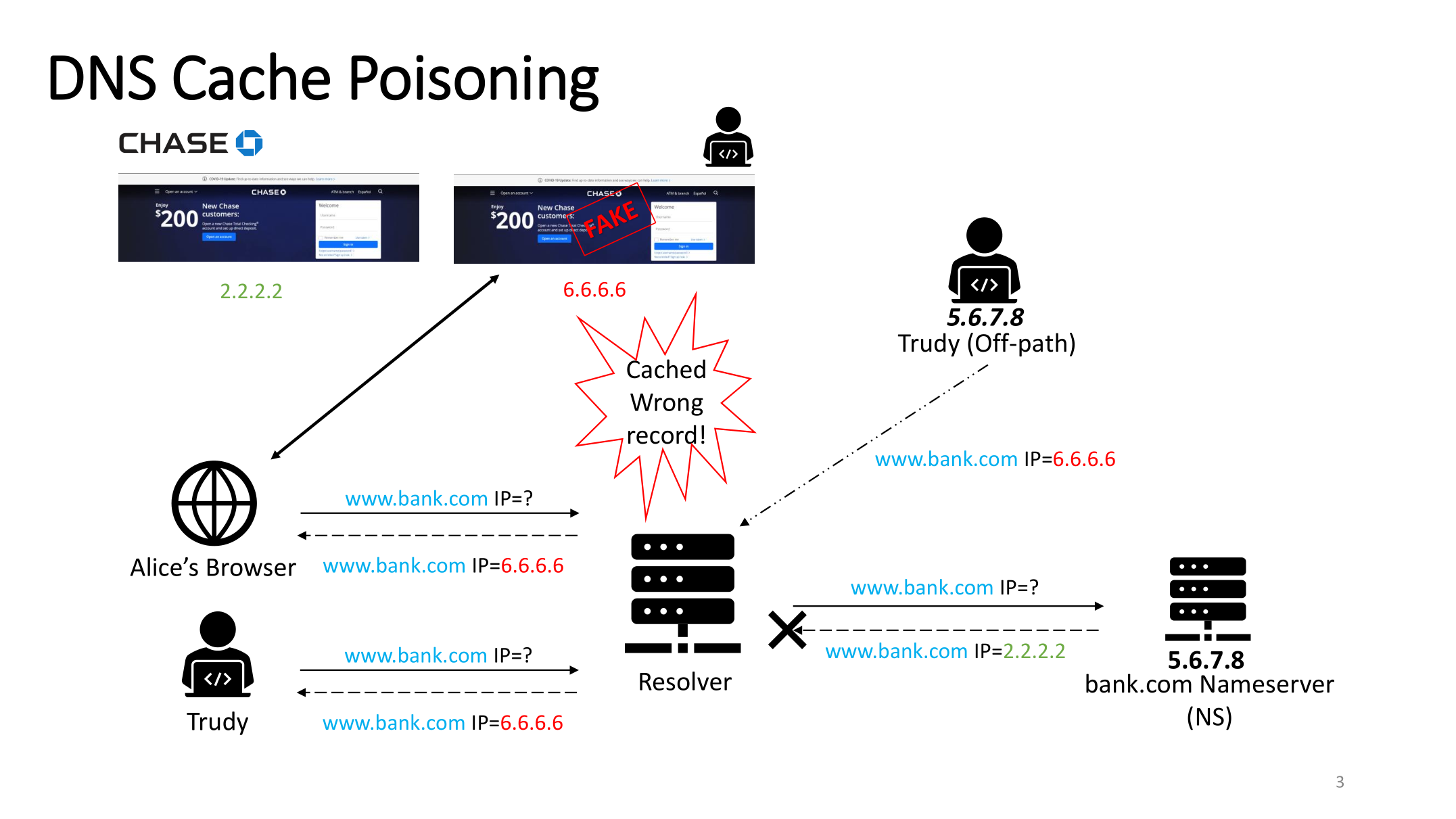 10
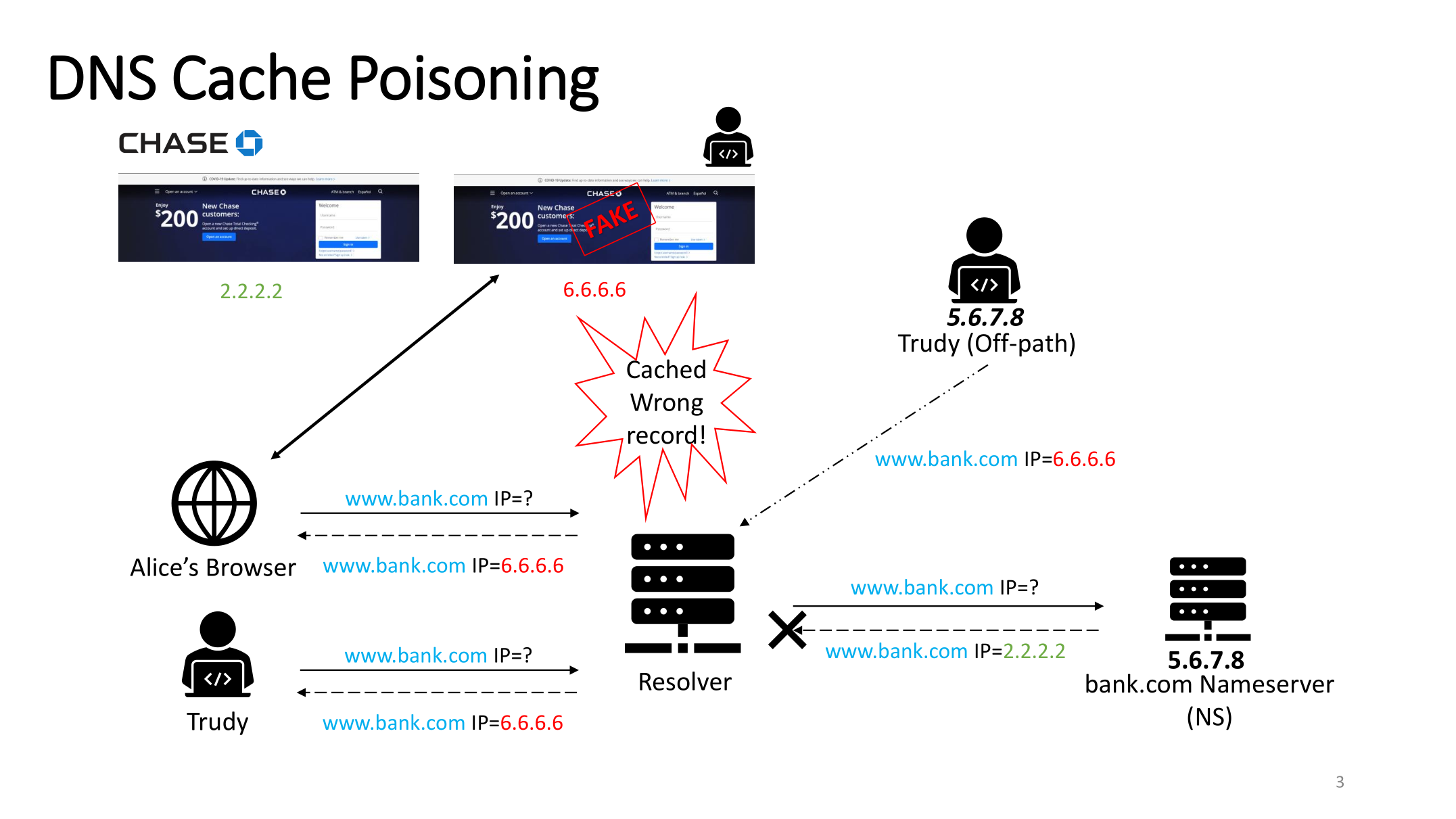 11
DNS Cache Poisoning
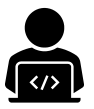 12
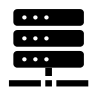 www.bank.com IP=6.6.6.6
5.6.7.8
Trudy (Off-path)
Resolver
DNS Cache Poisoning
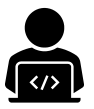 13
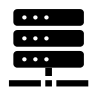 www.bank.com IP=6.6.6.6
5.6.7.8
Trudy (Off-path)
Resolver
? (16 bit)
? (16 bit)
DNS Cache Poisoning
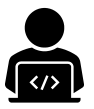 14
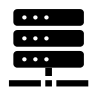 www.bank.com IP=6.6.6.6
5.6.7.8
Trudy (Off-path)
Resolver
? (16 bit)
? (16 bit)
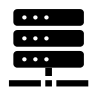 DNS Cache Poisoning
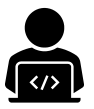 15
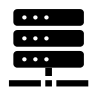 www.bank.com IP=6.6.6.6
5.6.7.8
Trudy (Off-path)
Resolver
? (16 bit)
? (16 bit)
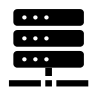 DNS Cache Poisoning
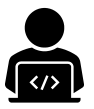 16
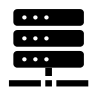 www.bank.com IP=6.6.6.6
5.6.7.8
Trudy (Off-path)
Resolver
? (16 bit)
? (16 bit)
Traditional: 216 × 216 = 232 (Impossible in short time)
Our Side Channel: 216 + 216 ≈ 216
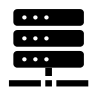 DNS Cache Poisoning
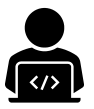 17
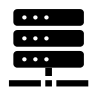 www.bank.com IP=6.6.6.6
5.6.7.8
Trudy (Off-path)
Resolver
? (16 bit)
? (16 bit)
Traditional: 216 × 216 = 232 (Impossible in short time)
Our Side Channel: 216 + 216 ≈ 216
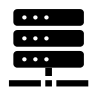 Attack workflow
18
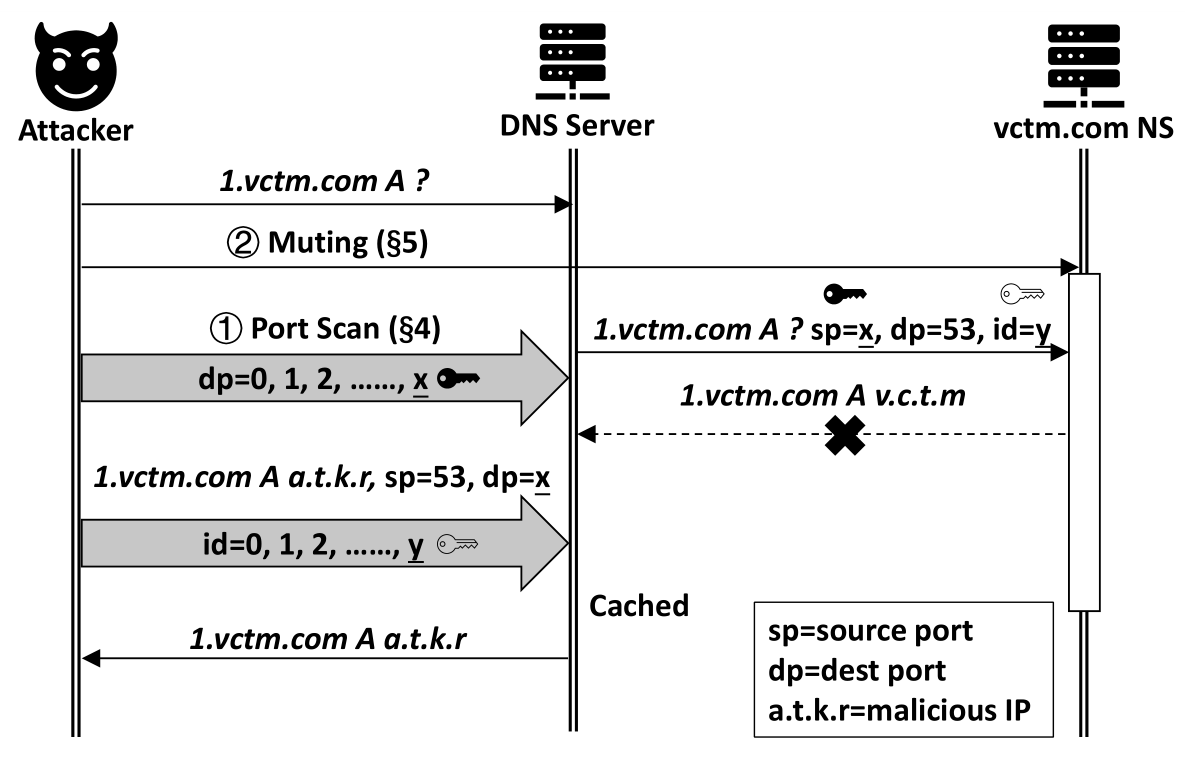 19
Contents
Background
Part I: Infer Ephemeral Port
Side-channel-based Scan
Part II: Extend Attack Window
Our Attacks
Defenses
Conclusion
Port Inference: Basics
20
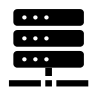 Resolver
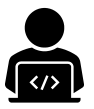 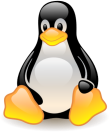 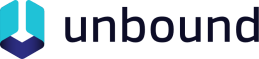 Attacker
APP
OS
Listen on 53
UDP dport=53
Packet
UDP dport=67
ICMP: 67 isn’t open
Port Inference: Ephemeral Ports
21
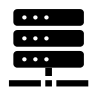 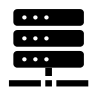 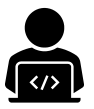 Resolver
Nameserver
Attacker
DNS Query

(Ephemeral Port) 1234->53
UDP dport=1234
UDP dport=1234
ICMP: 1234 isn’t open
Port Inference: IP Spoofing
22
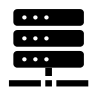 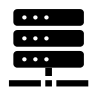 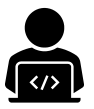 5.6.7.8
Nameserver
5.6.7.8
Attacker
Resolver
UDP dport=1234
UDP dport=5678
ICMP: 5678 isn’t open
Port Inference:
23
Side Channel
Port Inference:
24
Side Channel
ICMP Global Rate Limit:
Limit sending rate
Shared by all IPs
50 ICMPs / 50 ms
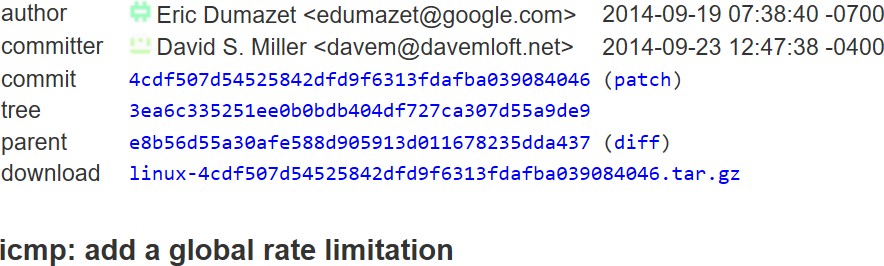 Off-Path TCP Exploits: Global Rate Limit Considered Dangerous
USENIX Security 2016
9
Port Inference:
25
Side Channel
ICMP Global Rate Limit:
Limit sending rate
Shared by all IPs
50 ICMPs / 50 ms
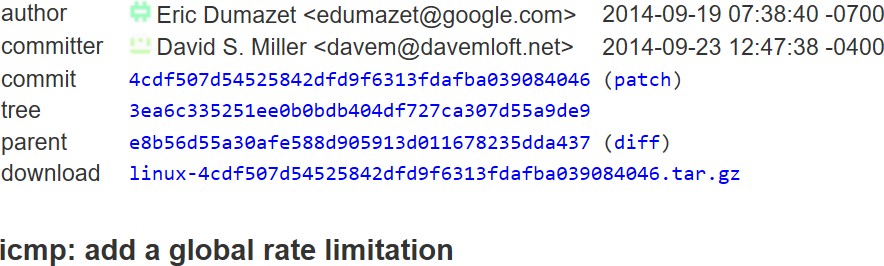 Off-Path TCP Exploits: Global Rate Limit Considered Dangerous
USENIX Security 2016
9
Port Inference: How It Works
26
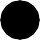 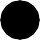 Resolver
with ONE port open
Resolver
with NO port open
Nameserver
Nameserver
Attacker
Attacker
Counter=50
Counter=50
Hit 49 closed ports  &
1 open port
50 UDP Probes
50 UDP Probes
Hit 50 closed ports
50 ICMPs
49 ICMPs
Counter=50-49=1
Counter=50-50=0
Verification
Verification
Spoofed
ICMP Reply
Normal
Port Inference: Measurement
27
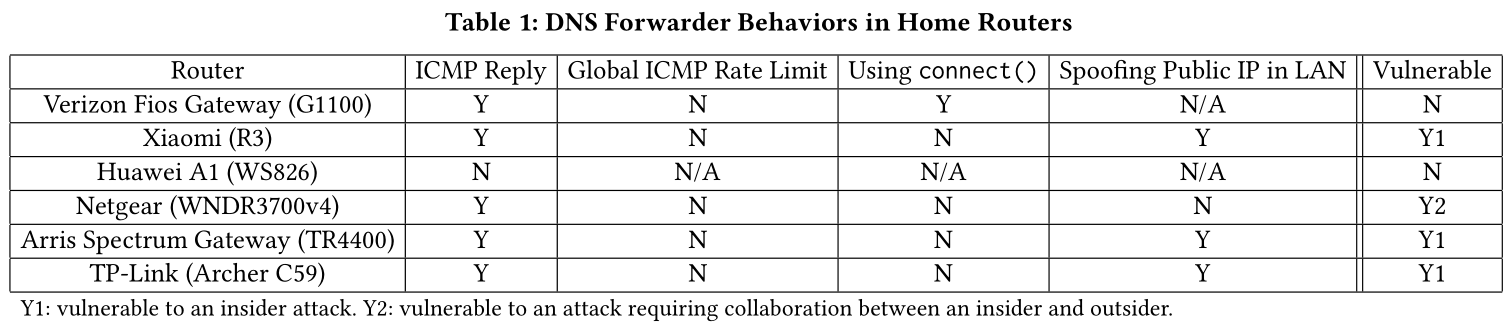 Port Inference: Measurement
28
Well-known Public Resolvers:
12/14 Vulnerable
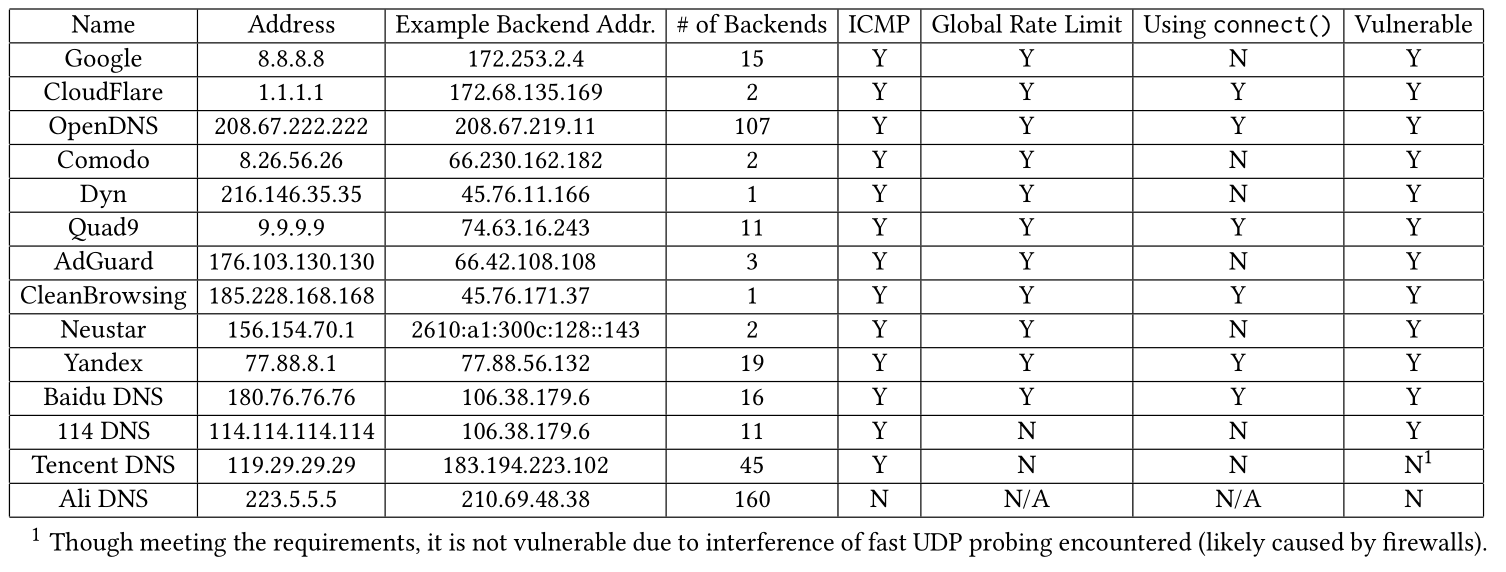 Open Resolvers:
34% Vulnerable
29
Contents
Background
Overview
Part I: Infer Ephemeral Port
Part II: Extend Attack Window
Strategy I: Malicious Name Server (Refer to the Paper)
Strategy II: Response Rate Limiting
Our Attacks
Defenses
Conclusion
30
Extend Attack Window
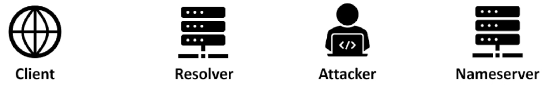 Query
Que
ry
Attack 
Window
Fake
Response
Flooding
Queries
Resp
onse
31
Extend Attack Window
RRL: 18%
Deployed
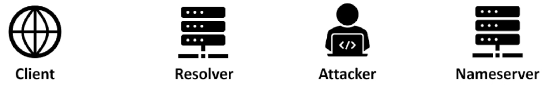 Query
Que
ry
Attack
Window
Flooding
Queries
Respo
nse
32
Extend Attack Window
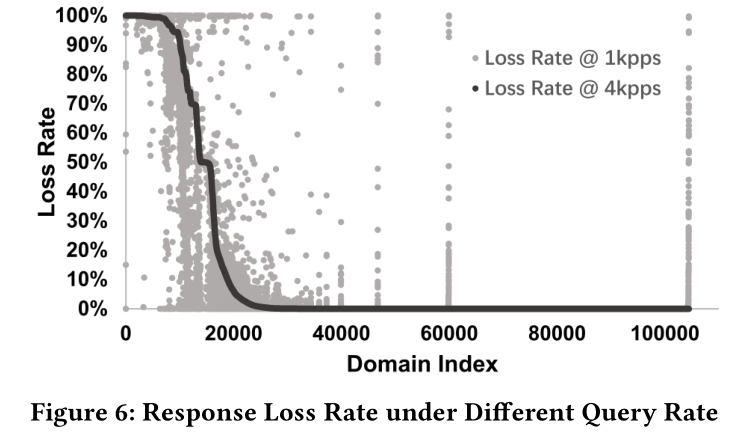 33
Contents
Background
Part I: Infer Ephemeral Port
Part II: Extend Attack Window
Our Attacks
Forwarder Attack 
Resolver Attack
Defenses
Conclusion
34
Forwarder Attack: Results
Device: Xiaomi R3 Wi-Fi Router
Upstream DNS server: 1.1.1.1
Success rate: 20/20
Average time-to-succeed: 271s
35
Contents
Background
Part I: Infer Ephemeral Port
Part II: Extend Attack Window
Our Attacks
Forwarder Attack (Refer to the Paper)
Resolver Attack
Defenses
Conclusion
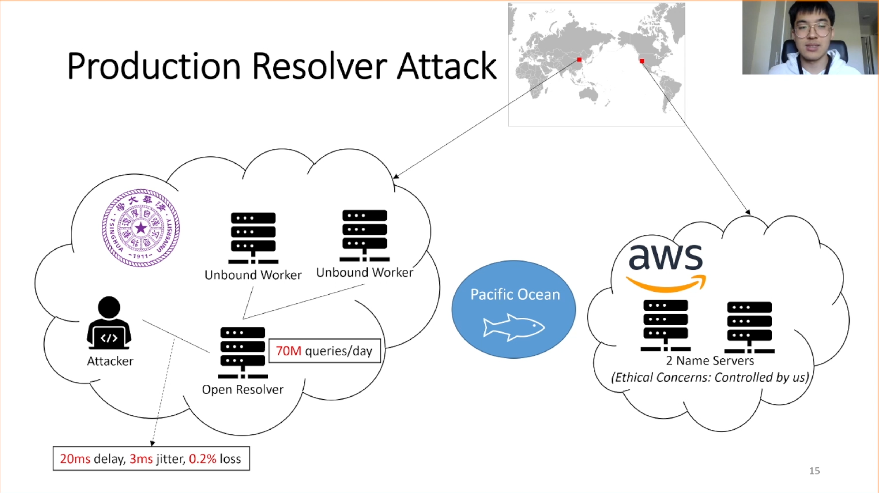 36
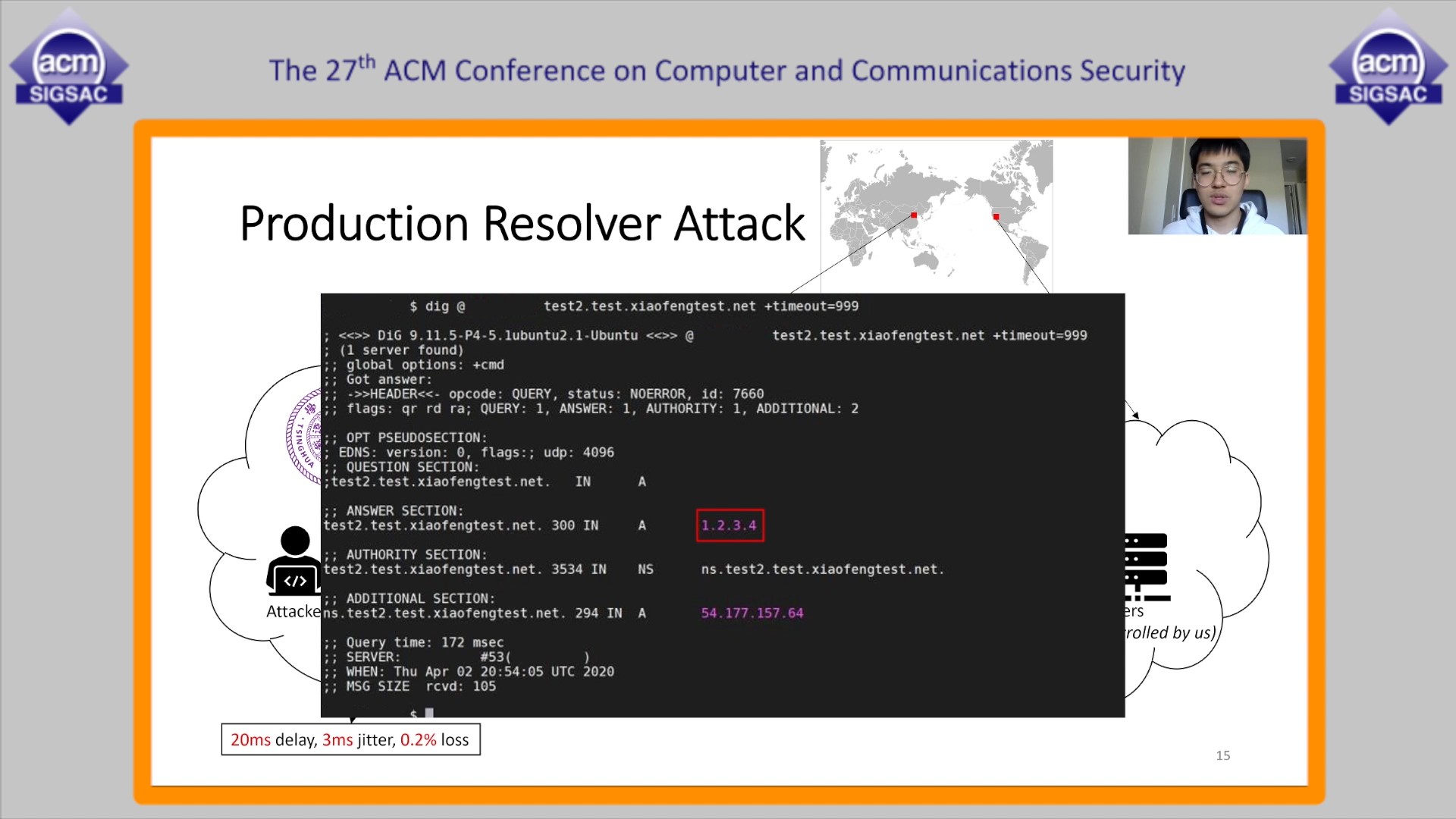 37
38
Resolver Attack: Results
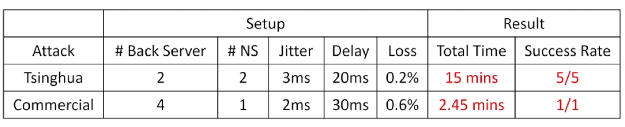 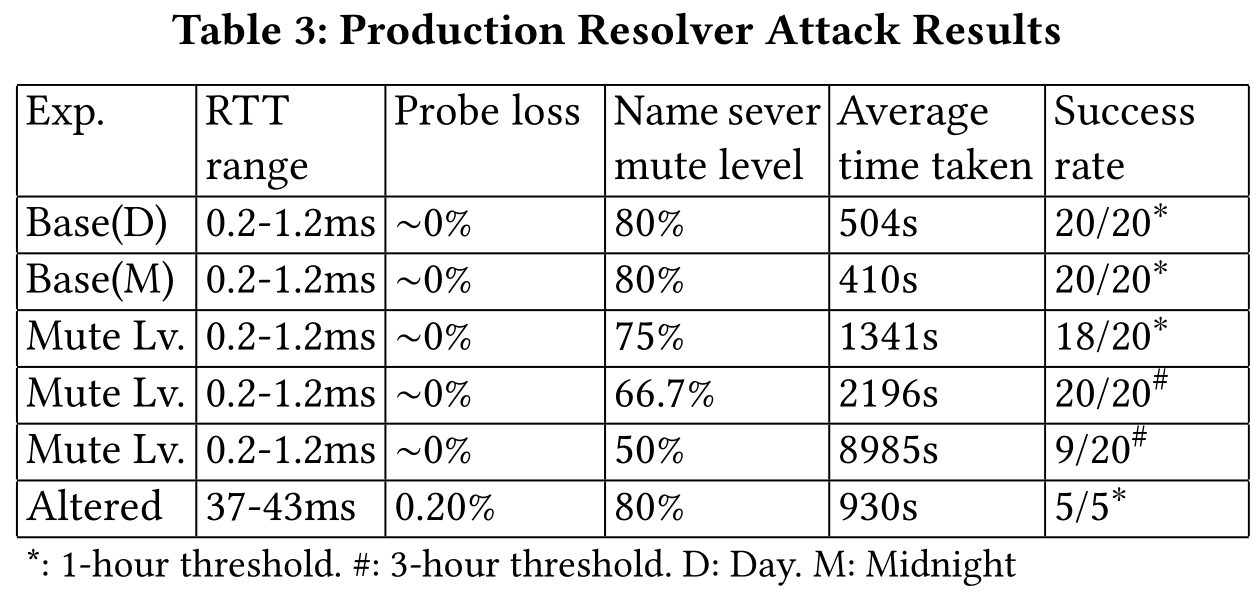 39
Contents
Background
Part I: Infer Ephemeral Port
Part II: Extend Attack Window
Our Attacks
Defenses
Conclusion
40
Defenses
DNSSEC
0x20 encoding
DNS cookie
Only 5% open resolvers deployed
Disable ICMP port unreachable
Randomize ICMP global rate limit
41
Contents
Background
Part I: Infer Ephemeral Port
Part II: Extend Attack Window
Our Attacks
Defenses
Conclusion
42
Conclusion
Side-channel-based UDP port scan.
Make DNS cache poisoning possible again!
Real-world attacks.